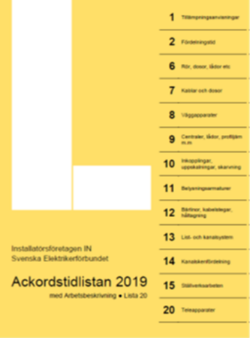 Ackord kronor / timme / Avdelning2022-04-01 - 2023-03-31